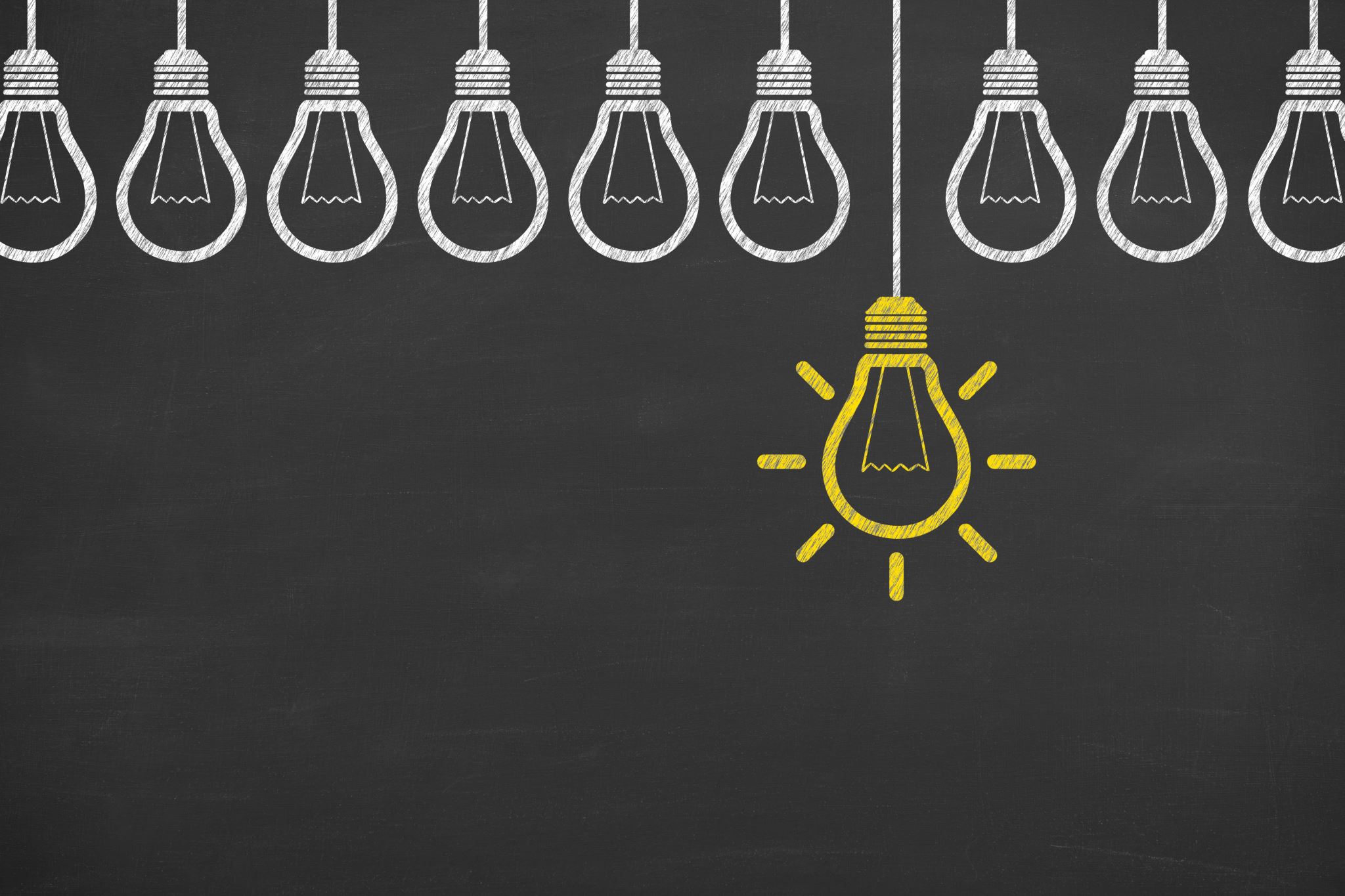 Enterprise and Marketing
Key information
Qualification title: OCR Cambridge National Enterprise and Marketing Level 1/2 

The qualification consists of 3 units: 
1 External examination unit sat at the end of Yr11
2 Controlled assessment unit (already completed)

Assessment weighting:
40% External Examination
60% Controlled Assessment
Key Exam information
Unit title: R067: Enterprise and marketing concepts
Date: Tuesday 21st May AM
1hr 15mins exam
The examination consists of multiple choice, calculation, short answer and a single long answer question (8 marks)
There are 5 Learning objectives to cover:
TA1 – Characteristics, risk and reward for enterprise
TA2 - Market research to target a specific customer
TA3 – What makes a product financially viable
TA4 – Creating a marketing mix to support a product
TA5 – Factors to consider when starting up and running an enterprise
Revision Resources
Ensure you use the full range of revision resources that have been provided, including:
Class folders
Flash cards
OCR Cambridge National Enterprise and Marketing revision guide
BusinessEd website
Exam technique cheat sheet, key terminology summary and key formula sheets
Quizlet website
GCSE Pod website 
Revision mind maps (A3) 
Past papers and mark schemes (On CC)
Exam technique presentations (On CC)